Management of Hepatocellular Carcinoma (HCC) during Covid-19Mark Sonderup and Douglas LaBrecque*Division of Hepatology, Department of Medicine, University of Cape Town and Groote Schuur HospitalCape Town, South Africa*Emeritus Professor of Internal Medicine, Gastroenterology and HepatologyUniversity of IowaCarver College of Medicine
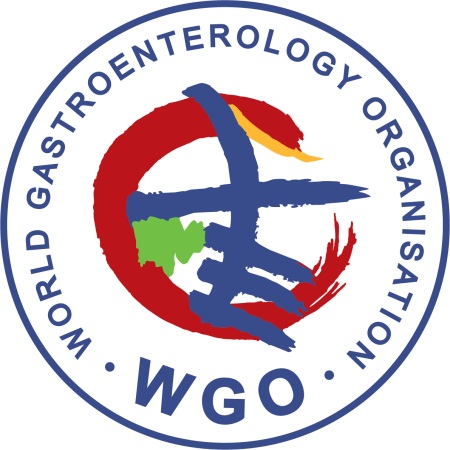 HCC surveillance: Ultrasound plus alpha-fetoprotein

COVID-19 risk mitigated,  surveillance remains crucial

Those without known COVID-19 (~manage as asymptomatic infection):
Routine surveillance deferred e.g. non-cirrhotic chronic hep B
Prioritize patients at increased risk e.g. elevated AFP, cirrhosis 
Screen using local available resources/protocols to limit COVID risk

Patients with COVID-19: Surveillance deferred until after recovery -> manage then as non-COVID patients.
Boettler T et al. JHEP Rep 2020 (2): 100113 . 
Fix OK et al. Hepatology 2020.
Treatment principles
All patients evaluated for management of HCC must first be screened for COVID-19. 
Decisions on treatment and care plan via a multi-disciplinary process –  deviations from institutional protocols or standard treatment guidance recorded
Where available and appropriate: telemedicine
Ideally, treatment continued in a ‘COVID –free’ facility  or realistically appropriate infection risk mitigating  and standard PPE applied, where appropriate
If curative therapy is to be deferred and disease control or bridging therapy  used, very active monitoring should be in place.
Lavarone M et al. Ann Oncol 2020. 
Tim Meyer, et al. COVID-19: ILCA Guidance. April 8, 2020.
HCC management and risk mitigation strategies
Non-surgical approaches recommended in most cases to reduce stress and risks to patient, other patients, staff in the OR and ICU. 

Surgical resection considered: 
If surgery not deferrable -> select patients with lower risk profile for post-op decompensation as more comorbidities are associated with poorer COVID-19 morbidity and mortality
If anaesthetic capacity and “clean OT” availability
If dedicated non-COVID ICU available
Transplant
Similar issues to surgical resection: anaesthetic capacity, ICU availability
Limited ability to procure organs with 
restricted travel or inactive transplant networks; 
difficulty excluding SARS CoV-2 in donor
Risks of COVID-19 mortality associated with immunosuppression* 
Living donor transplant should be deferred given excess risk to donor and recipient
Bridging therapy should be offered to mitigate HCC progression risk and to allow for transplantation deferral
*Qin,J. et al, Hepatology 2020
Specific interventions
Ablation
 Including radiofrequency, microwave,  percutaneous ethanol injection*
Important use as bridging or even curative therapy (<2cm lesion, BCLC 0,A) however availability of anaesthesia, potential OT required
Patent selection is vital: tumour position; single tumours <3cm; few/no co-morbidities so as to avoid excess COVID morbidity/mortality risk

TACE/TARE
Requires availability of bed capacity, interventional radiology
Conventional TACE caries risk of greater COVID morbidity/mortality – thus DEB-TACE or TARE advised given lesser immunosuppression risk
Careful patient selection e.g. well compensated chronic liver disease –> use scoring system in selection e.g. Up-to-7 criteria
*Shiina,S. et al. Liver Int. 2012
Systemic therapy
Patients on existing therapies at greater risk of severe COVID given immunosuppression potential and must be advised of such so as to mitigate infection risk
Outpatient visits minimized –> extended prescription fills allowed and monitoring continued (bloodwork)
Follow up imaging deferred (especially if capacity limited)
Current data on effects of immune checkpoint inhibitors and impact upon COVID-19 is very limited 
Treatment trials : No new recruitments  - those already in trials need to be allowed ongoing treatment access in a risk mitigated manner in terms of follow up schedules, location etc.
Systemic therapy
New patients – treatment option best selected using performance status assessment
New patients – oral therapies e.g. sorafenib, lenvatinib avoid need for visits for IV infusions as with checkpoint inhibitors e.g. Nivolumab 
Monitoring (bloodwork) done remotely from treatment centre
[Speaker Notes: References
1. Management of HCC during COVID-19: ILCA Guidance. https://ilca-online.org/management-of-hcc-during-covid-19-ilca-guidance/
2. Boettler T, Newsome PN, Mondelli MU, et al. Care of patients with liver disease during the COVID-19 pandemic: EASL-ESCMID position paper. JHEP Rep. 2020; 2(3):100113. doi:10.1016/j.jhepr.2020.100113
3. Elshamy M, Aucejo F, Menon KV, Eghtesad B. Hepatocellular carcinoma beyond Milan criteria: Management and transplant selection criteria. World J Hepatol. 2016;8(21):874–880. doi:10.4254/wjh.v8.i21.874
4. ESMO management and treatment adapted recommendations in the COVID-19 era: Hepatocellular carcinoma (HCC). https://www.esmo.org/guidelines/cancer-patient-management-during-the-covid-19-pandemic/gastrointestinal-cancers-hepatocellular-carcinoma-hcc-in-the-covid-19-era]